Izrada domaćeg plastelina
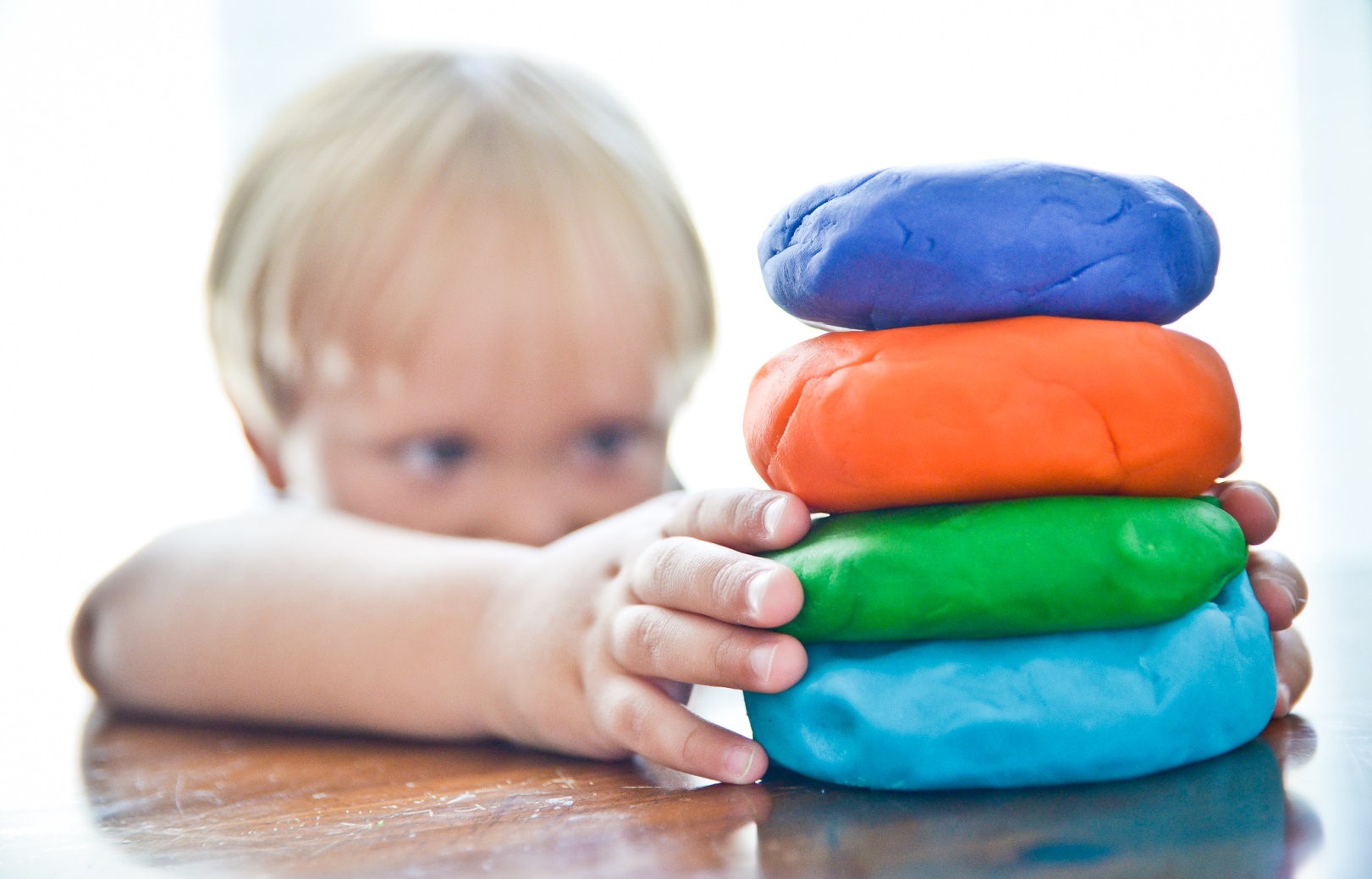 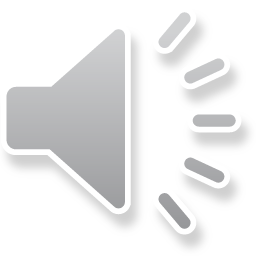 Sastojci koji su vam potrebni za izradu domaćeg plastelina:
dvije šalice glatkog brašna
jedna šalica sitne morske soli
dvije žličice limunske kiseline
dvije šalice vode
jedna velika žlica ulja
jestive  boje
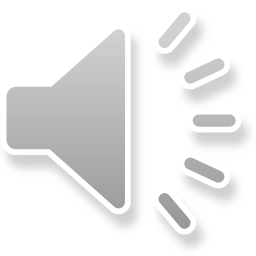 Priprema:
DVIJE ŠALICE GLATKOG BRAŠNA
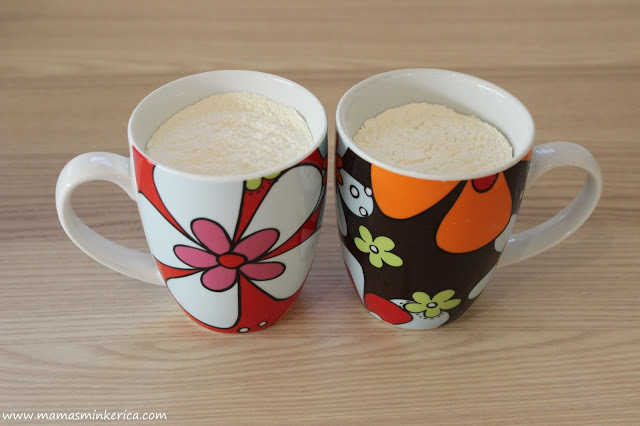 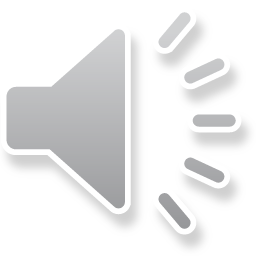 JEDNA ŠALICA SITNE MORSKE SOLI
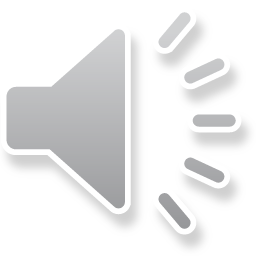 DVIJE ŽLIČICE LIMUNSKE KISELINE
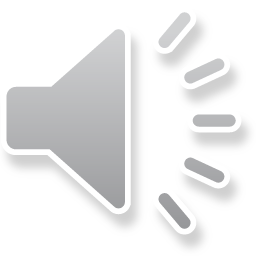 DOBRO PROMIJEŠATI SUHE SASTOJKE
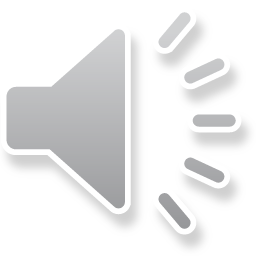 DODATI DVIJE ŠALICE VODE
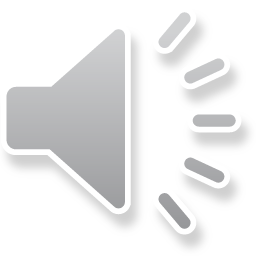 I JEDNU ŽLICU SUNCOKRETOVA ULJA
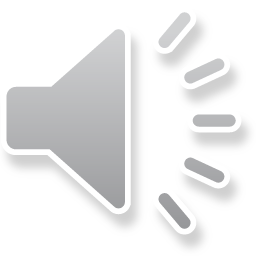 SVE SASTOJKE DOBRO PROMIJEŠATI
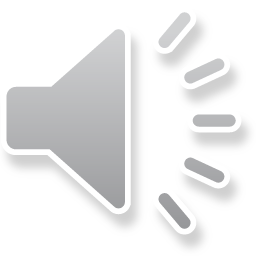 KUHANJE SMJESE
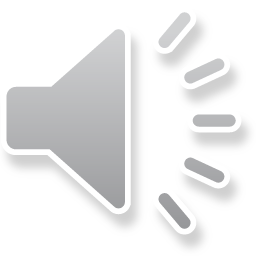 ZAMIJESITI SMJESU
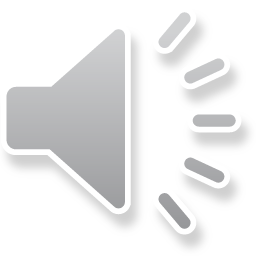 OBLIKOVATI VALJAK
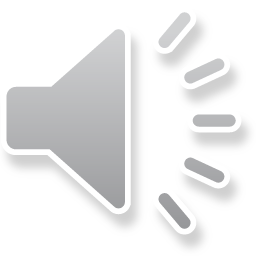 PREHRAMBENE BOJE I RUKAVICE
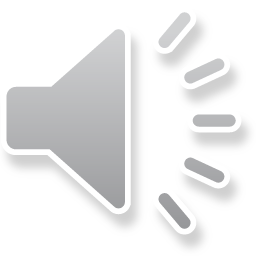 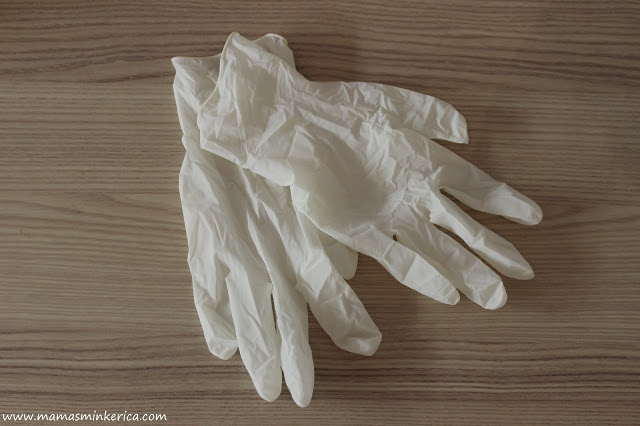 PODIJELITI TJESTO
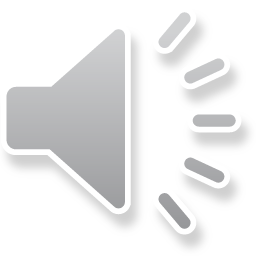 ZAMIJESITI BOJU U TIJESTO
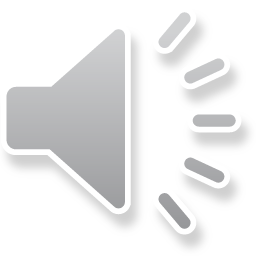 GOTOV DOMAĆI PLASTELIN
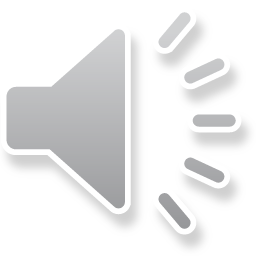 Hvala vam na pažnji!
Martina Rajačić, prof.defektolog-rehabilitator
COOKT





Izvori:
fotografije korištene s Internet stranice:
   www.mamasminkerica.com